Make Your Writing Your Own
Eva Delgado PUB 101
Take notes all the time
Edit and revise
Be a creator and a consumer
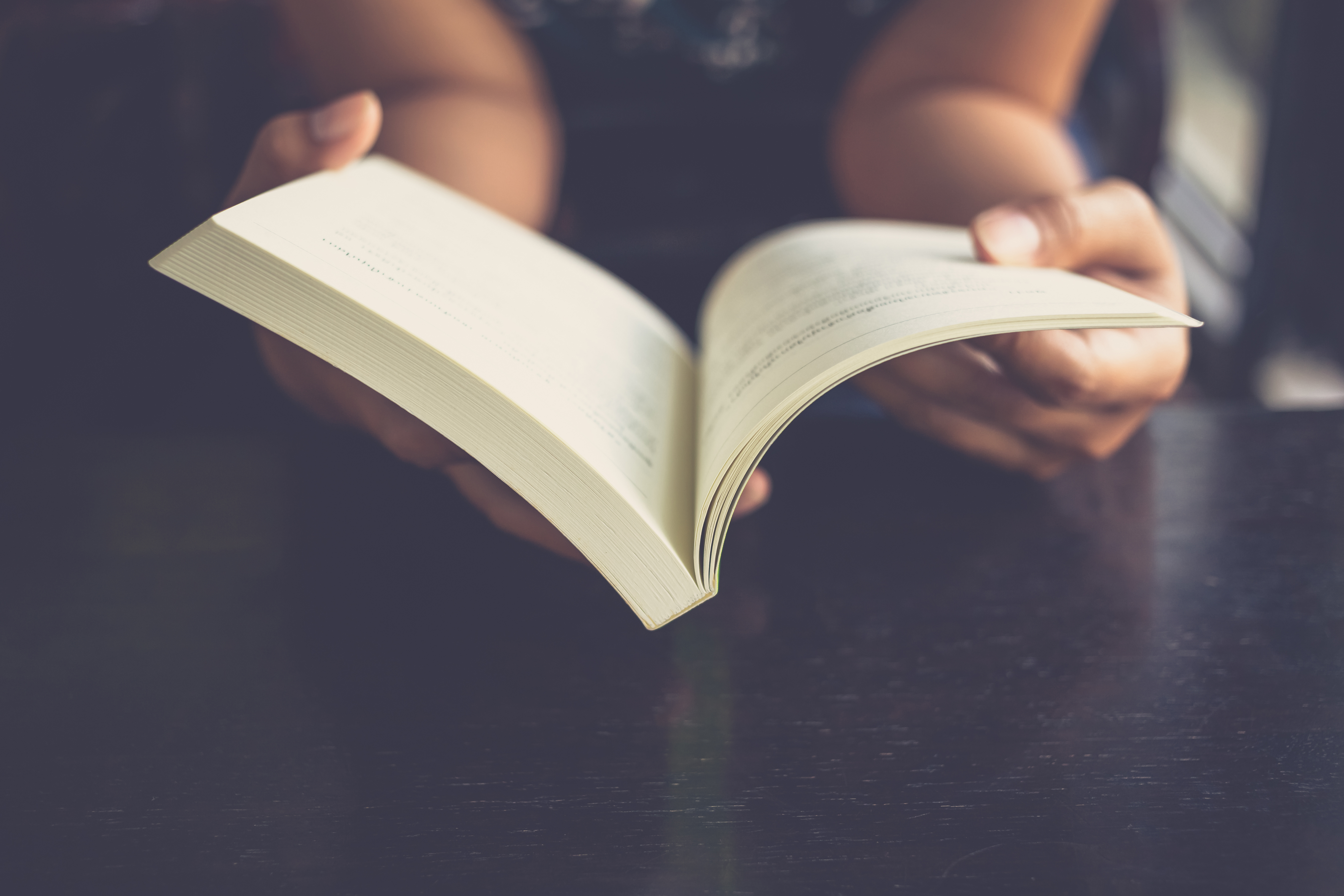 Write material that you would want to read.
Practice